Our Duty to Love
God’s Love for Us
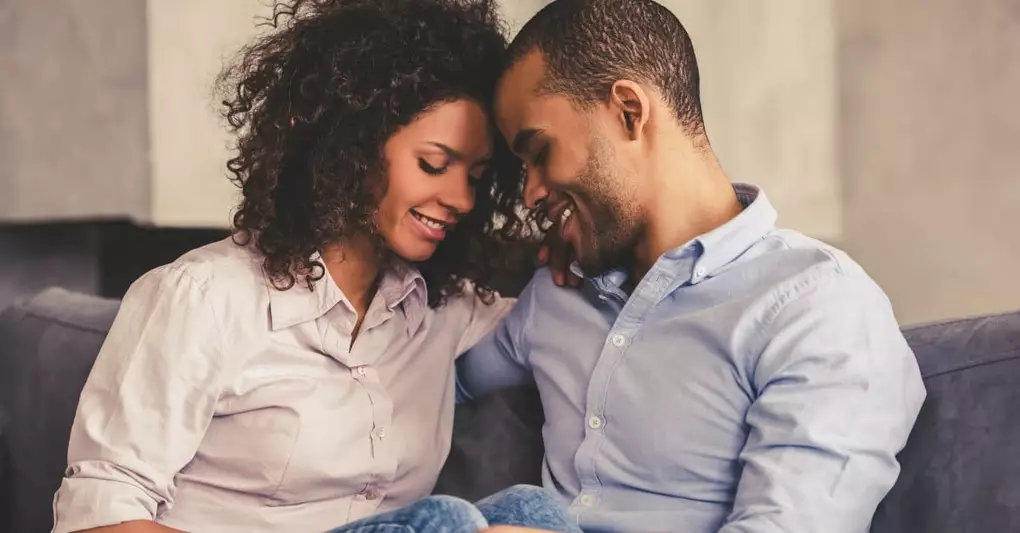 God’s Love for Israel
Psalm 136
Psalm 106

God Loved Israel even when Israel was unlovable
Ephesians 5 25 Husbands, love your wives, just as Christ also loved the church and gave Himself up for her, 26 so that He might sanctify her, having cleansed her by the washing of water with the word, 27 that He might present to Himself the church in all her glory, having no spot or wrinkle or any such thing; but that she would be holy and blameless.
Romans 5:8 but God shows his love for us in that while we were still sinners, Christ died for us.
When Love isn’t Reciprocated
	(or Precipitated)
agapē
philia
1x
116x
When Love isn’t Reciprocated
	(or Precipitated)
agapaō
phileō
25x
143x
Now Absalom, David's son, had a beautiful sister, whose name was Tamar. And after a time Amnon, David's son, loved her.
Now it was after this that Absalom the son of David had a beautiful sister whose name was Tamar, and Amnon the son of David was in love with her.
When Love isn’t Reciprocated
	(or Precipitated)
GOD-LIKE LOVE
GOD’S CHILDREN-LIKE LOVE
43 “You have heard that it was said, ‘You shall love your neighbor and hate your enemy.’ 44 But I say to you, Love your enemies and pray for those who persecute you, 45 so that you may be sons of your Father who is in heaven. For he makes his sun rise on the evil and on the good, and sends rain on the just and on the unjust.
When Love isn’t Reciprocated
	(or Precipitated)
GOD-LIKE LOVE
GOD’S CHILDREN-LIKE LOVE
43 “You have heard that it was said, ‘You shall love your neighbor and hate your enemy.’ 44 But I say to you, Love your enemies and pray for those who persecute you, 45 so that you may be sons of your Father who is in heaven. For he makes his sun rise on the evil and on the good, and sends rain on the just and on the unjust. 46 For if you love those who love you, what reward do you have?
When Love isn’t Reciprocated
	(or Precipitated)
GOD-LIKE LOVE
GOD’S CHILDREN-LIKE LOVE
43 “You have heard that it was said, ‘You shall love your neighbor and hate your enemy.’ 44 But I say to you, Love your enemies and pray for those who persecute you, 45 so that you may be sons of your Father who is in heaven. For he makes his sun rise on the evil and on the good, and sends rain on the just and on the unjust. 46 For if you love those who love you, what reward do you have? Do not even the tax collectors do the same? 47 And if you greet only your brothers, what more are you doing than others? Do not even the Gentiles do the same?
When Love isn’t Reciprocated
	(or Precipitated)
GOD-LIKE LOVE
GOD’S CHILDREN-LIKE LOVE
43 “You have heard that it was said, ‘You shall love your neighbor and hate your enemy.’ 44 But I say to you, Love your enemies and pray for those who persecute you, 45 so that you may be sons of your Father who is in heaven. For he makes his sun rise on the evil and on the good, and sends rain on the just and on the unjust. 46 For if you love those who love you, what reward do you have? Do not even the tax collectors do the same? 47 And if you greet only your brothers, what more are you doing than others? Do not even the Gentiles do the same? 48 You therefore must be perfect, as your heavenly Father is perfect.
When Love isn’t Reciprocated
	(or Precipitated)
GOD-LIKE LOVE
GOD’S CHILDREN-LIKE LOVE
43 “You have heard that it was said, ‘You shall love your neighbor and hate your enemy.’ 44 But I say to you, Love your enemies and pray for those who persecute you, 45 so that you may be sons of your Father who is in heaven. For he makes his sun rise on the evil and on the good, and sends rain on the just and on the unjust. 46 For if you love those who love you, what reward do you have? Do not even the tax collectors do the same? 47 And if you greet only your brothers, what more are you doing than others? Do not even the Gentiles do the same? 48 You therefore must be perfect, as your heavenly Father is perfect.
Love and Relationships
The Ideal vs. What I Control
Romans 13 8 Owe nothing to anyone except to love one another; for the one who loves his neighbor has fulfilled the Law. 9 For this, “You shall not commit adultery, You shall not murder, You shall not steal, You shall not covet,” and if there is any other commandment, it is summed up in this saying, “You shall love your neighbor as yourself.” 10 Love does no wrong to a neighbor; therefore love is the fulfillment of the Law.
Relationship with Anyone
Love and Relationships
The Ideal vs. What I Control
Romans 12 18 If possible, so far as it depends on you, be at peace with all people.
Relationship with Anyone
NOT THE IDEAL RELATIONSHIP
THE IDEAL WOULD BE BEST
BUT THE RELATIONSHIP WILL BE BETTER THAN IF I DON’T DO MY PART

	David & Saul
Should David have given up because 
“it isn’t working”?

I’M DOING WHAT GOD WANTS ME TO DO
Love and Relationships
The Ideal vs. What I Control
Relationship with Spouse
Spouse doesn’t love me, is annoying, is hateful

NOT THE IDEAL RELATIONSHIP
THE IDEAL WOULD BE BEST
BUT THE RELATIONSHIP WILL BE BETTER THAN IF I DON’T DO MY PART
I’M DOING WHAT GOD WANTS ME TO DO

Should I give up because 
“it isn’t working”?
“I’ve had enough”?
“We’re not in love anymore”?
The ‘I love you’ argument…

“I love you”
	“I love you more”
“I love you more than that”
	“I love you the most more than that” 

Then there comes a time when you feel like you won that argument
Love and Relationships
The Ideal vs. What I Control
Conjugal Relationship
Spouse doesn’t love me, is annoying, is hateful

NOT THE IDEAL RELATIONSHIP
THE IDEAL WOULD BE BEST

Ideally, both spouses acting out of love, both are considerate of one another, neither is demanding, both are giving. 

BUT THE RELATIONSHIP WILL BE BETTER THAN IF I DON’T DO MY PART
I’M DOING WHAT GOD WANTS ME TO DO
Sacrificial Love

John 15 13 Greater love has no one than this, that a person will lay down his life for his friends.

1 John 3 16 We know love by this, that He laid down His life for us; and we ought to lay down our lives for the brothers and sisters.

Ephesians 5 25 Husbands, love your wives, just as Christ also loved the church and gave Himself up for her

We think it unlikely that we’ll have to do that
But if you feel unloved, that’s what you have to do!
	“I can’t live this way” “this is not the life I wanted”
Then give your life
The point so far:

Not being loved is no excuse for not loving

I have to do what is right
NEXT: 
MY LOVE MIGHT MAKE A DIFFERENCE IN MY SPOUSE
GOD’S LOVE MADE A DIFFERENCE IN US!
	1 John 4:19  “We love because He first loved us”
	Ephesians 1-3 leads to Ephesians 4-6
	Ephesians 5:26-27

BELIEVE  PEOPLE CAN CHANGE
Do we believe in “Repentance”?
BELIEVING THIS IS PART OF LOVE!
1 CORINTHIANS 13:7
Assuming change isn’t possible poisons the well 
People can change
	“for better, for worse”

DON’T BLAME YOUR SPOUSE FOR RESPONDING TO YOUR LOVE!
You’re expecting him/her to do what you aren’t willing to do: 
	Love unconditionally!
4:17 “…no longer walk just as the Gentiles also walk, in the futility of their minds”
4:22-24 “…in reference to your former way of life, you are to rid yourselves of the old self, which is being corrupted in accordance with the lusts of deceit, 23 and that you are to be renewed in the spirit of your minds, 24 and to put on the new self, which in the likeness of God has been created in righteousness and holiness of the truth.”